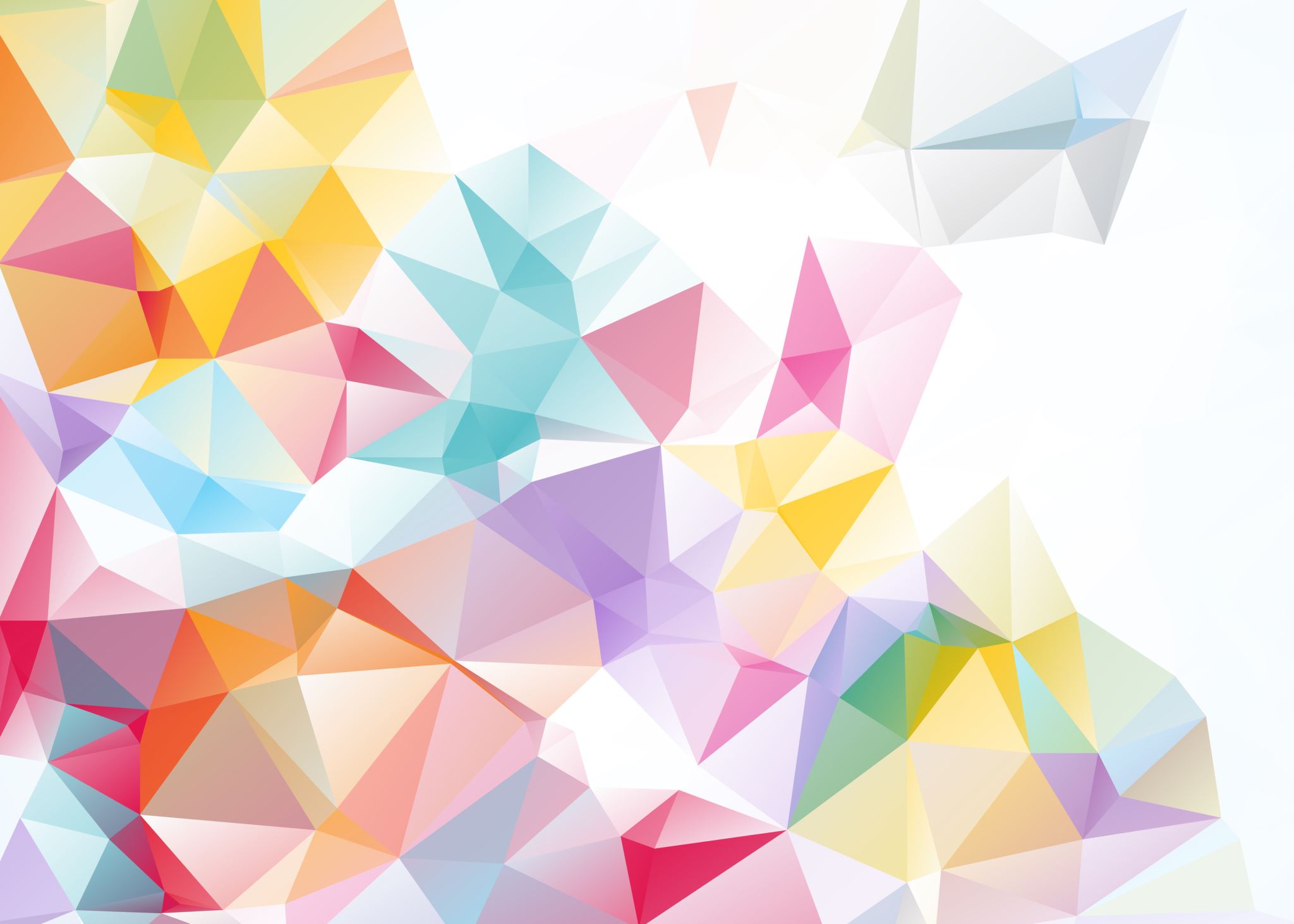 Plano Nacional de Cinema
2023-2024
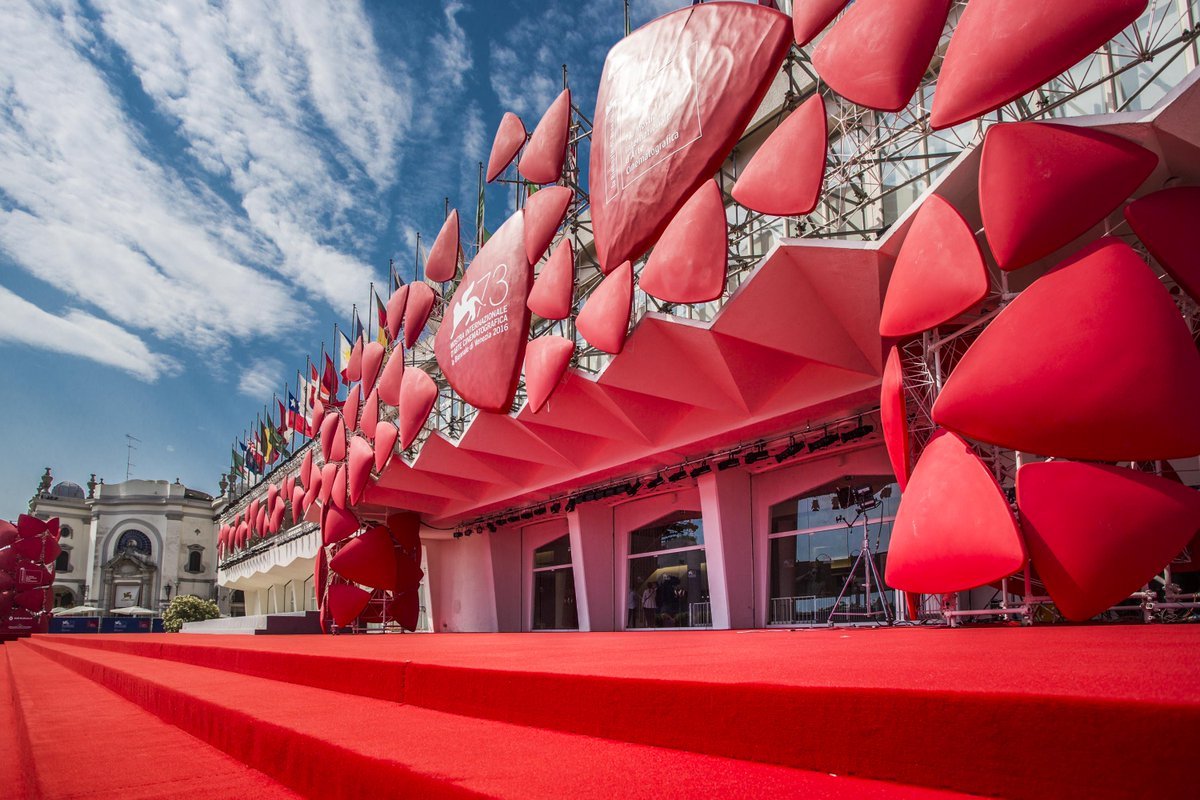 Atividades
Festival Cinanima: exibição de filmes de animação com a participação de 350 alunos do 1º e 2º ciclo do agrupamento.

Teatro Interativo Lanterna Mágica: alunos com Programa Educativo Individual
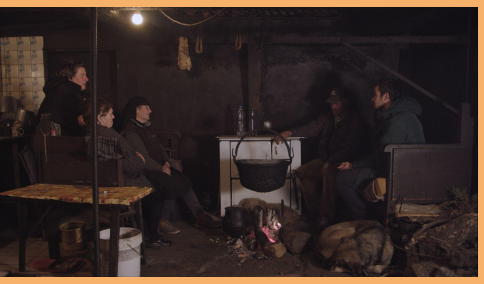 CineClub IndieLisboa
Exibição do filme Bostofrio, où le ciel rejoint la terre do realizador Paulo Carneiro, com a presença do mesmo. 
 Documentário | 2018 |Portugal | 70’
Exibições de filmes em sala de aula
Este ano letivo foram exibidos e explorados de forma didática 16 filmes a 600 alunos do agrupamento.
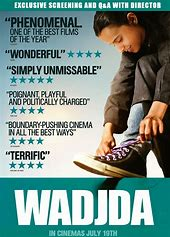 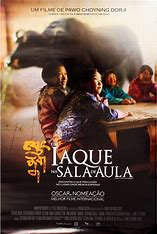 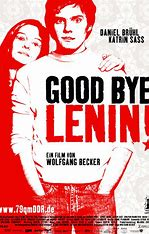 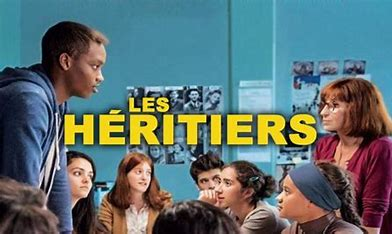 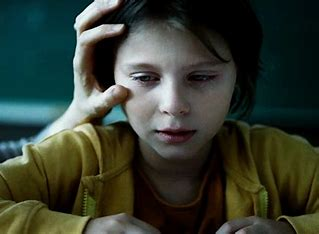 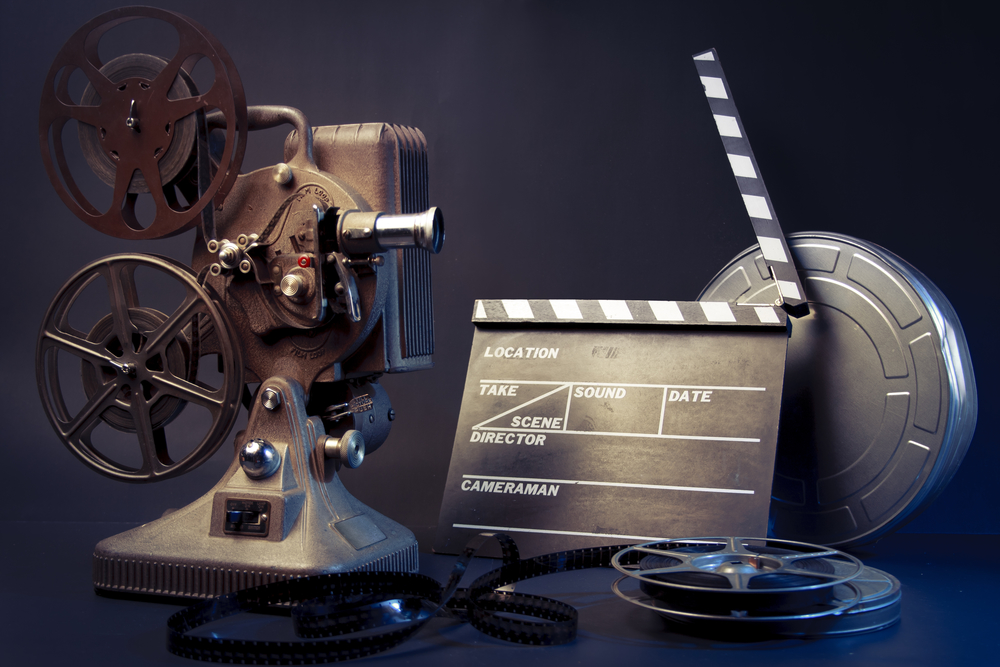 Formação de professores – CEFTVL
Aprender através da Arte Cinematográfica
Oficina de 50h
(grupos: 240, 530, 600)